Class 2: Customer and  Distribution Partner  Engagement and the  Link to Employees
Key issues
Audience attributes
Engagement-performance  connection.
Refresher: Employee  
Engagement Principles
Customer  and Channel  Partner  Engagement  and Link to  Employees.
What	is Customer Engagement?
“Yes” Point
“Wow!” Point
Value Value Value Value
Value
Worthless
Perfect
Personal &  Relationshi  p Value
Business Value
Customer  Satisfaction
Customer  Engagement
Real Engagement is Emotional
Source: Gallup

“Customers who are fully engaged represent an average 23% premium in terms of share of wallet, profitability, revenue, and
relationship growth than the average customer.” ~ Gallup
The Connection is Well-Established
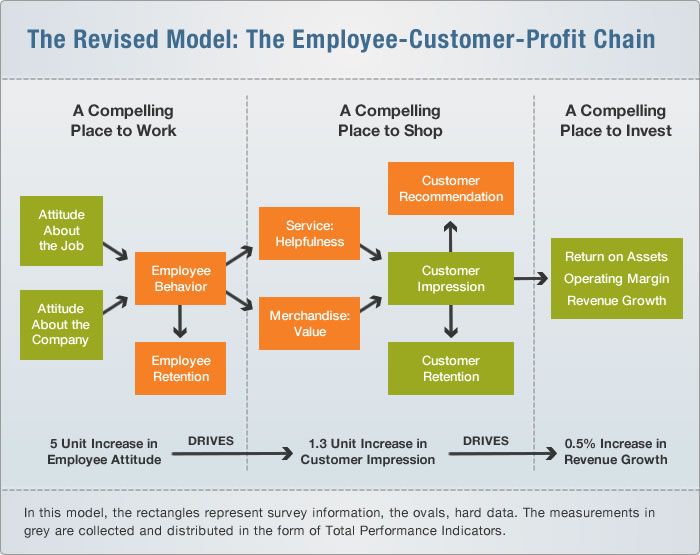 Greater Returns by Combining Customer and Employee Engagement Found by Classic Gallup Study
Source: Gallup, Human Sigma, 2007
Gallup’s report identifies six areas that world-class  organizations focus on to fully engage their customers:
Most profitable customers have strong emotional  bonds that must be honored and strengthened.
Emotional Attachment:
How to  Engage  Customers
Moving Beyond Satisfaction:Simply satisfying customers is not enough.
Every customer interaction makes that customer  more or less engaged.
Key Touchpoints:
Encourage customers, salespeople, customer  service reps and other employees to share ideas  and communicate
Rewards & Recognition
All customer touchpoints must be measured and  managed. Branding, for example, should be  consistent whether aimed at employees or  customers (indeed, it should be aimed at both  simultaneously).
Brand Alignment:
Strong customer relationships must be managed  locally. Everyone is responsible for the customer  experience.
Local Variation:
Integrated Employee, Customer  & Channel Engagement
Requirements	for Channel Engagement
Recruitment
Enablement  Management  Reward
Common Characteristics
The correlation between Engagement of all forms and better business  outcomes is beyond refute
Most organizations focused on Engagement have room for improvement.  Very few extend their efforts beyond employees and customers.
Assess Engagement early and often using Gallup, NPS, or other surveys.
Final  Thoughts
Encourage joint ownership of Engagement
Take action with your assessment data
Regularly measure improvements or setbacks
Get feedback from employees and embrace the power of Engagement
Summary Class 2
Beyond the business  relationship, personal  relationships must be  developed that engage  customers.
Satisfied customers are no  more likely to be retained than  unsatisfied customers: a “wow” factor is necessary.
Engaged customers are more  likely to stay and spend more.
Engaged employees are more  likely to engage customers,  who when engaged, are more  likely to stay and spend, which  in turn drives revenue and  profit.
Engaged employees and  customers return, on average,
3.4 times more than in
organizations where neither  are engaged.
The important connection  between engaged customers  and engaged employees is  well-established.
Channel partners are a key  constituent for many  organizations. They are often a  main or even a sole connection  to the customers.
To engage channel partners  you must select them carefully,  support them, manage the  relationship and recognize and  reward them.
Channel partners should be  engaged just like customers  and employees – emotionally.
What are key drivers of  customer and channel  partner engagement?
What relationships exist  between the engagement of  channel partners and  customers?
What is the relationship  between customer,  employee, and channel  engagement?
Sample  Exam  Questions